Chapter 5:Project Scope Management
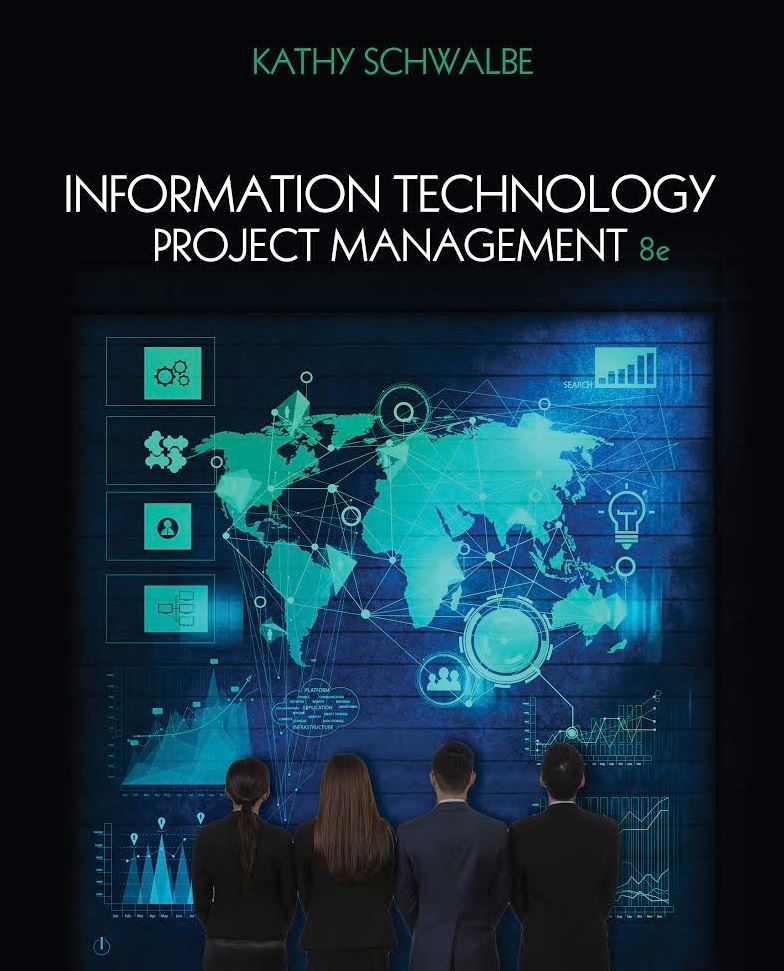 Information Technology Project Management, Eighth Edition
Note: See the text itself for full citations.
Learning Objectives, Part 1
Understand the importance of good project scope management 
Describe the process of planning scope management
Discuss methods for collecting and documenting requirements to meet stakeholder needs and expectations 
Explain the scope definition process and describe the contents of a project scope statement
Discuss the process for creating a work breakdown structure using the analogy, top-down, bottom-up, and mind-mapping approaches
Information Technology Project Management, Eighth Edition
2
Learning Objectives, Part 2
Explain the importance of validating scope and how it relates to defining and controlling scope
Understand the importance of controlling scope and approaches for preventing scope-related problems on information technology (IT) projects
Describe how software can assist in project scope management
Information Technology Project Management, Eighth Edition
3
What is Project Scope Management?
Scope refers to all the work involved in creating the products of the project and the processes used to create them
 A deliverable is a product produced as part of a project, such as hardware or software, planning documents, or meeting minutes
Project scope management includes the processes involved in defining and controlling what is or is not included in a project
Information Technology Project Management, Eighth Edition
4
Project Scope Management Processes
Planning scope: determining how the project’s scope
and requirements will be managed
Collecting requirements: defining and documenting the features and functions of the products produced during the project as well as the processes used for creating them
Defining scope: reviewing the project charter, requirements documents, and organizational process assets to create a scope statement
Creating the WBS: subdividing the major project deliverables into smaller, more manageable components
Validating scope: formalizing acceptance of the project deliverables
Controlling scope: controlling changes to project scope throughout the life of the project
Information Technology Project Management, Eighth Edition
5
Figure 5-1. Project Scope Management Summary
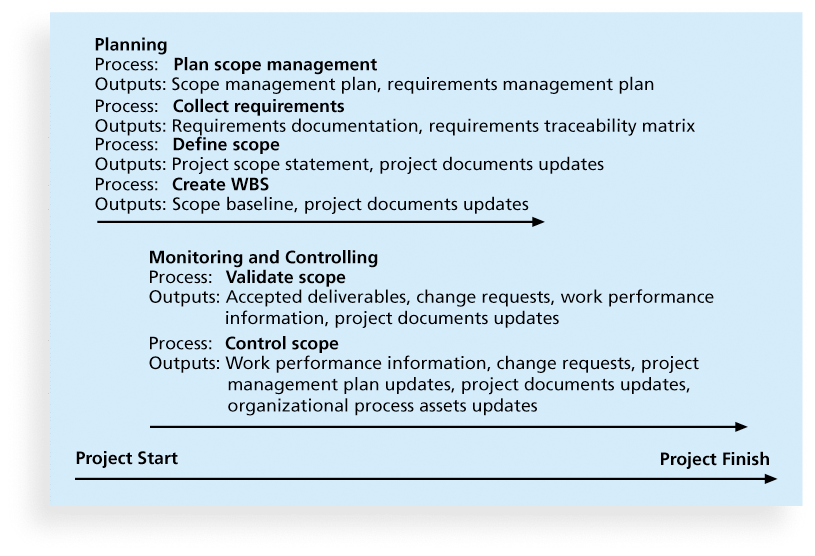 Information Technology Project Management, Eighth Edition
6
Planning Scope Management
The project team uses expert judgment and meetings to develop two important outputs: the scope management plan and the requirements management plan
The scope management plan is a subsidiary part of the project management plan
Information Technology Project Management, Eighth Edition
7
Scope Management Plan Contents
How to prepare a detailed project scope statement
How to create a WBS
How to maintain and approve the WBS
How to obtain formal acceptance of the completed project deliverables
How to control requests for changes to the project scope
Information Technology Project Management, Eighth Edition
8
Requirements Management Plan
The PMBOK® Guide, Fifth Edition, describes requirements as “conditions or capabilities that must be met by the project or present in the product, service, or result to satisfy an agreement or other formally imposed specification”
The requirements management plan documents how project requirements will be analyzed, documented, and managed
Information Technology Project Management, Eighth Edition
9
What Went Right?
Projected number of jobs for business analysts expected to increase 19 percent by 2022
Only 49 percent of survey respondents had the resources in place to do requirements management properly and 53 percent failed to use a formal process to validate requirements
There are several certifications available for business analysis to help meet this need
Information Technology Project Management, Eighth Edition
10
Collecting Requirements
For some IT projects, it is helpful to divide requirements development into categories called elicitation, analysis, specification, and validation 
It is important to use an iterative approach to defining requirements since they are often unclear early in a project
Information Technology Project Management, Eighth Edition
11
Figure 5-2. Relative Cost to Correct a Software Requirement Defect
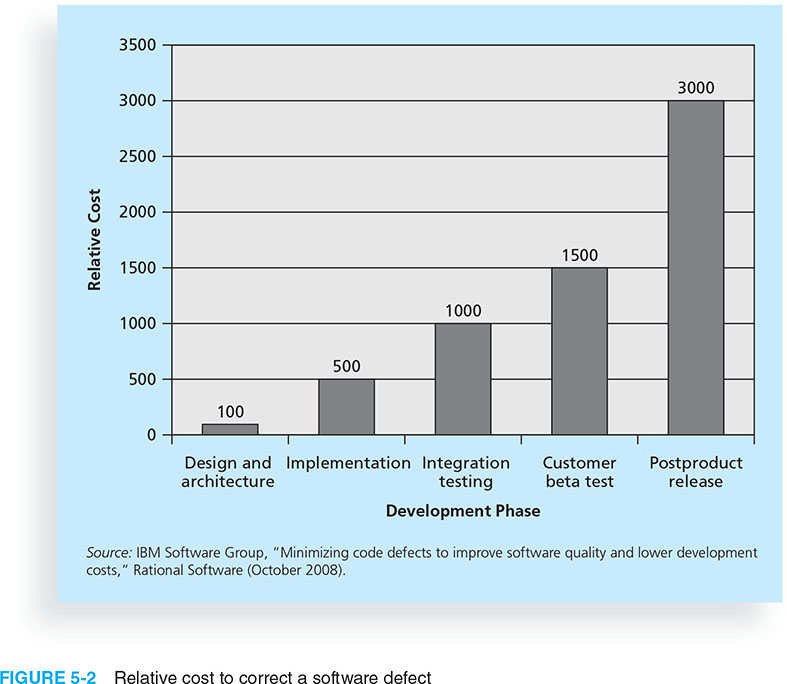 Information Technology Project Management, Eighth Edition
12
Best Practice
Book called “How Google Tests Software” describes how Google changed their culture as quality rests on the shoulders of those writing the code; they don’t rely on testers to ensure quality
Google also does not believe in fads of buzzwords, including Agile
Information Technology Project Management, Eighth Edition
13
Methods for Collecting Requirements
Interviewing 
Focus groups and facilitated workshops
Using group creativity and decision-making techniques
Questionnaires and surveys 
Observation 
Prototyping 
Benchmarking, or generating ideas by comparing specific project practices or product characteristics to those of other projects or products inside or outside the performing organization, can also be used to collect requirements
Information Technology Project Management, Eighth Edition
14
Statistics on Requirements for Software Projects (2011 Survey)*
Eighty-eight percent of the software projects involved enhancing existing products instead of creating new ones
Eighty-six percent of respondents said that customer satisfaction was the most important metric for measuring the success of development projects
Eighty-three percent of software development teams still use Microsoft Office applications such as Word and Excel as their main tools to communicate requirements
*John Simpson, “2011: The State of Requirements Management” (2011).
Information Technology Project Management, Eighth Edition
15
Requirements Traceability Matrix
A requirements traceability matrix (RTM) is a table that lists requirements, various attributes of each requirement, and the status of the requirements to ensure that all requirements are addressed
Table 5-1. Sample entry in an RTM
Information Technology Project Management, Eighth Edition
16
Defining Scope
Project scope statements should include at least a product scope description, product user acceptance criteria, and detailed information on all project deliverables. It is also helpful to document other scope-related information, such as the project boundaries, constraints, and assumptions. The project scope statement should also reference supporting documents, such as product specifications 
As time progresses, the scope of a project should become more clear and specific
Information Technology Project Management, Eighth Edition
17
Table 5-2. Sample Project Charter (partial)
Information Technology Project Management, Eighth Edition
18
Table 5-3: Further Defining Project Scope
Information Technology Project Management, Eighth Edition
19
Media Snapshot
Inaccurate requirements gathering continues to be one of the main causes of project failure
For every dollar spent on projects and programs, 5.1 percent is wasted due to poor requirements management
Organizations need to develop people, processes, and culture to improve requirements management
Information Technology Project Management, Eighth Edition
20
Creating the Work Breakdown Structure (WBS)
A WBS is a deliverable-oriented grouping of the work involved in a project that defines the total scope of the project
WBS is a foundation document that provides the basis for planning and managing project schedules, costs, resources, and changes
Decomposition is subdividing project deliverables into smaller pieces
A work package is a task at the lowest level of the WBS
The scope baseline includes the approved project scope statement and its associated WBS and WBS dictionary
Information Technology Project Management, Eighth Edition
21
Figure 5-3. Sample Intranet WBS Organized by Product
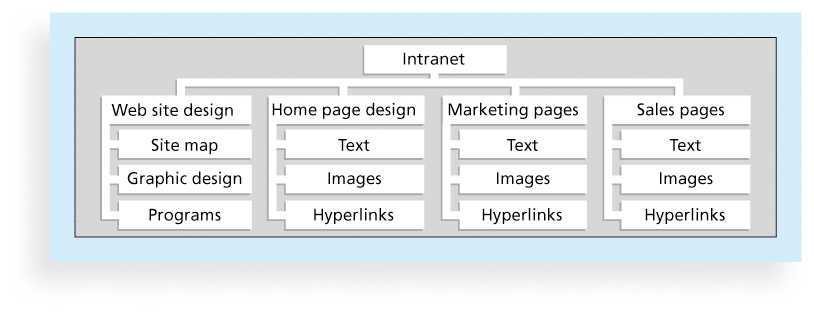 Information Technology Project Management, Eighth Edition
22
Figure 5-4. Sample Intranet WBS Organized by Phase
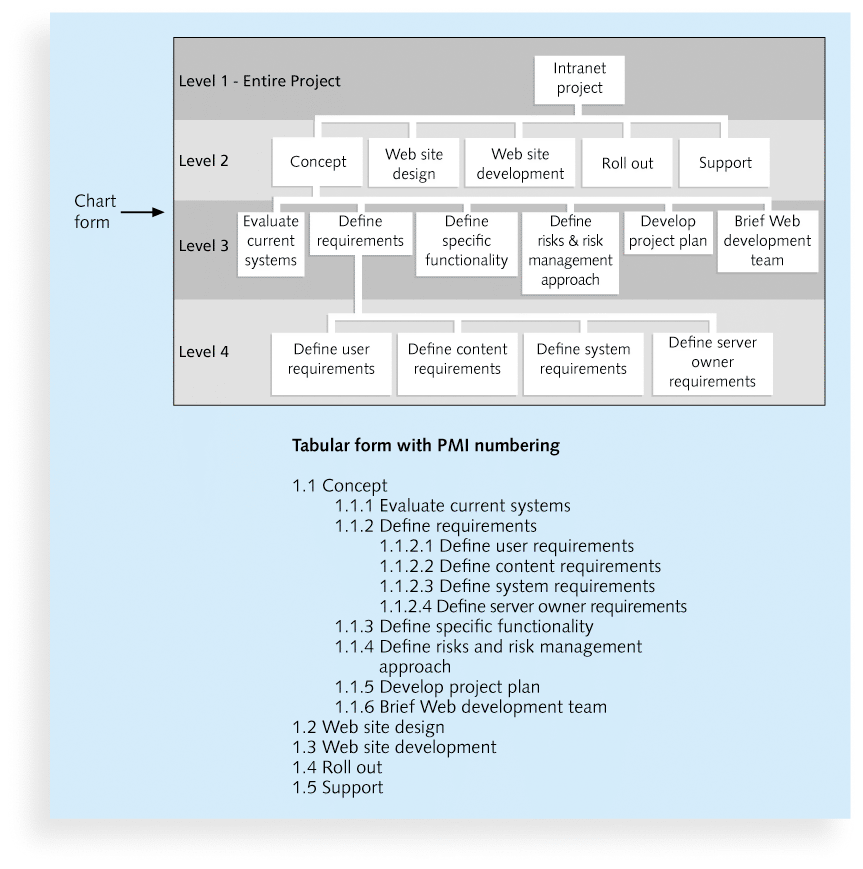 Information Technology Project Management, Eighth Edition
23
Figure 5-5. Intranet WBS and Gantt Chart in Microsoft Project
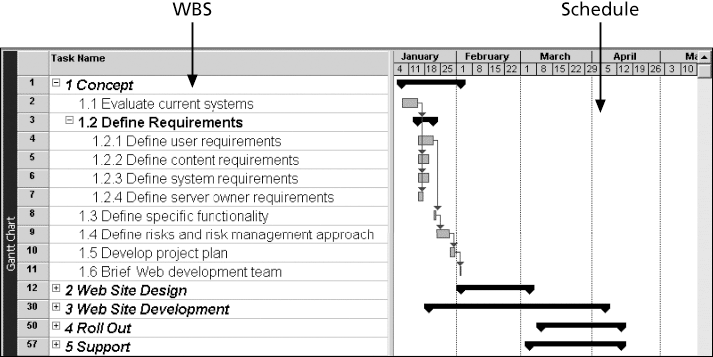 Information Technology Project Management, Eighth Edition
24
Figure 5-6.  Intranet Gantt Chart Organized by Project Management Process Groups
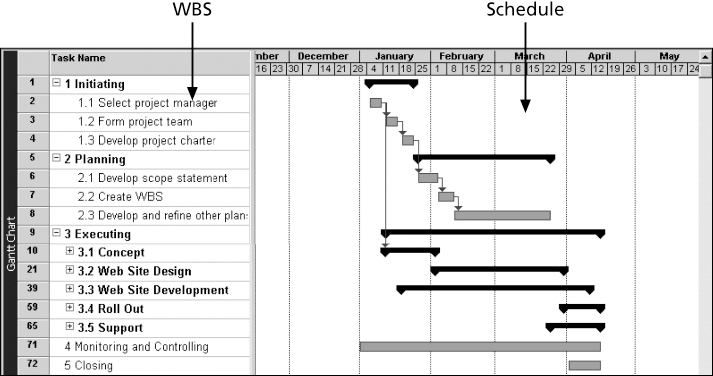 Information Technology Project Management, Eighth Edition
25
Table 5-4: Executing Tasks for JWD Consulting’s WBS
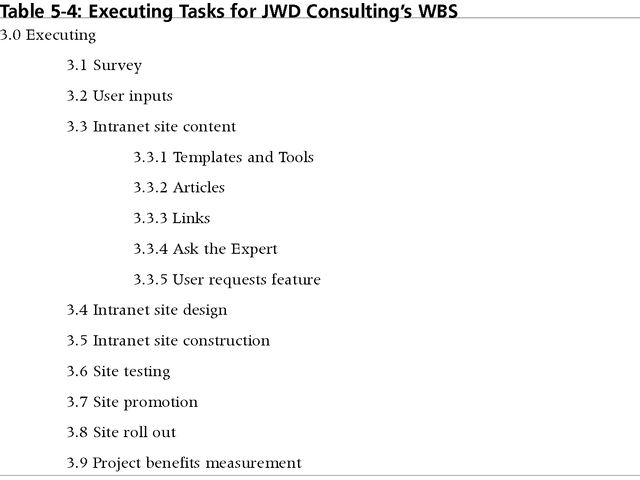 Information Technology Project Management, Eighth Edition
26
Approaches to Developing WBSs
Using guidelines: Some organizations, like the DOD, provide guidelines for preparing WBSs
The analogy approach: Review WBSs of similar projects and tailor to your project
The top-down approach: Start with the largest items of the project and break them down
The bottom-up approach: Start with the specific tasks and roll them up
Mind-mapping approach:  Mind mapping is a technique that uses branches radiating out from a core idea to structure thoughts and ideas
Information Technology Project Management, Eighth Edition
27
Figure 5-7. Sample Mind-Mapping Approach for Creating a WBS
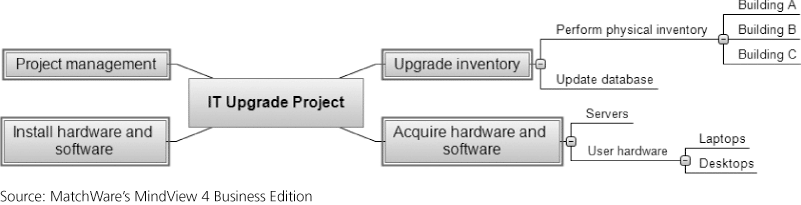 Information Technology Project Management, Eighth Edition
28
Figure 5-8. Gantt Charts With WBS Generated From a Mind Map
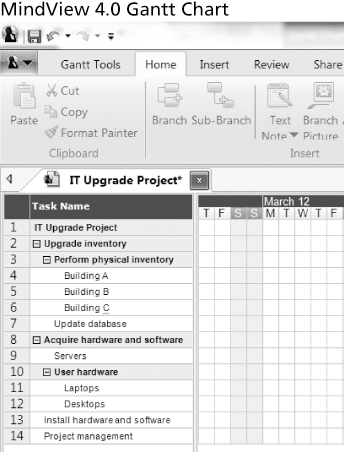 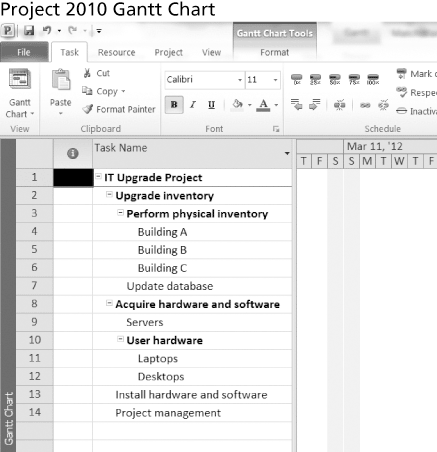 Information Technology Project Management, Eighth Edition
29
The WBS Dictionary and Scope Baseline
Many WBS tasks are vague and must be explained more so people know what to do and can estimate how long it will take and what it will cost to do the work
A WBS dictionary is a document that describes detailed information about each WBS item
Information Technology Project Management, Eighth Edition
30
Table 5-5. Sample WBS Dictionary Entry
Information Technology Project Management, Eighth Edition
31
Advice for Creating a WBS and WBS Dictionary, Part 1
A unit of work should appear at only one place in the WBS.
The work content of a WBS item is the sum of the WBS items below it
A WBS item is the responsibility of only one individual, even though many people may be working on it
The WBS must be consistent with the way in which work is actually going to be performed; it should serve the project team first, and other purposes only if practical
Information Technology Project Management, Eighth Edition
32
Advice for Creating a WBS and WBS Dictionary, Part 2
Project team members should be involved in developing the WBS to ensure consistency and buy-in
Each WBS item must be documented in a WBS dictionary to ensure accurate understanding of the scope of work included and not included in that item
The WBS must be a flexible tool to accommodate inevitable changes while properly maintaining control of the work content in the project according to the scope statement
Information Technology Project Management, Eighth Edition
33
What Went Wrong?
A project scope that is too broad and grandiose can cause severe problems
Scope creep and an overemphasis on technology for technology’s sake resulted in the bankruptcy of a large pharmaceutical firm, Texas-based FoxMeyer Drug
In 2001, McDonald’s fast-food chain initiated a project to create an intranet that would connect its headquarters with all of its restaurants to provide detailed operational information in real time. After spending $170 million on consultants and initial implementation planning, McDonald’s realized that the project was too much to handle and terminated it
Information Technology Project Management, Eighth Edition
34
Validating Scope
It is very difficult to create a good scope statement and WBS for a project
It is even more difficult to verify project scope and minimize scope changes
Scope validation involves formal acceptance of the completed project deliverables
Acceptance is often achieved by a customer inspection and then sign-off on key deliverables
Information Technology Project Management, Eighth Edition
35
Global Issues
Many countries have had difficulties controlling the scope of large projects, especially those that involve advanced technologies and many different users
For example, the state government of Victoria, Australia, has a Web site for its public transportation smart card at www.myki.com.au.
There were many problems in developing and implementing the smart card
Information Technology Project Management, Eighth Edition
36
Controlling Scope
Scope control involves controlling changes to the project scope
Goals of scope control are to
influence the factors that cause scope changes
assure changes are processed according to procedures developed as part of integrated change control, and
manage changes when they occur
Variance is the difference between planned and actual performance
Information Technology Project Management, Eighth Edition
37
Suggestions for Improving User Input
Develop a good project selection process and insist that sponsors are from the user organization
Have users on the project team in important roles
Have regular meetings with defined agendas, and have users sign off on key deliverables presented at meetings
Deliver something to users and sponsors on a regular basis
Don’t promise to deliver when you know you can’t
Co-locate users with developers
Information Technology Project Management, Eighth Edition
38
Suggestions for Reducing Incomplete and Changing Requirements, Part 1
Develop and follow a requirements management process
Use techniques such as prototyping, use case modeling, and JAD to get more user involvement
Put requirements in writing and keep them current
Create a requirements management database for documenting and controlling requirements
Information Technology Project Management, Eighth Edition
39
Suggestions for Reducing Incomplete and Changing Requirements, Part 2
Provide adequate testing and conduct testing throughout the project life cycle
Review changes from a systems perspective
Emphasize completion dates to help focus on what’s most important
Allocate resources specifically for handling change requests/enhancements like NWA did with ResNet
Information Technology Project Management, Eighth Edition
40
Using Software to Assist in Project Scope Management
Word-processing software helps create several scope-related documents
Spreadsheets help to perform financial calculations, weighed scoring models, and develop charts and graphs
Communication software like e-mail and the Web help clarify and communicate scope information
Project management software helps in creating a WBS, the basis for tasks on a Gantt chart
Specialized software is available to assist in project scope management
Information Technology Project Management, Eighth Edition
41
Chapter Summary
Project scope management includes the processes required to ensure that the project addresses all the work required, and only the work required, to complete the project successfully
Main processes include
Define scope management
Collect requirements
Define scope
Create WBS
Validate scope
Control scope
Information Technology Project Management, Eighth Edition
42